OBS Install Guide
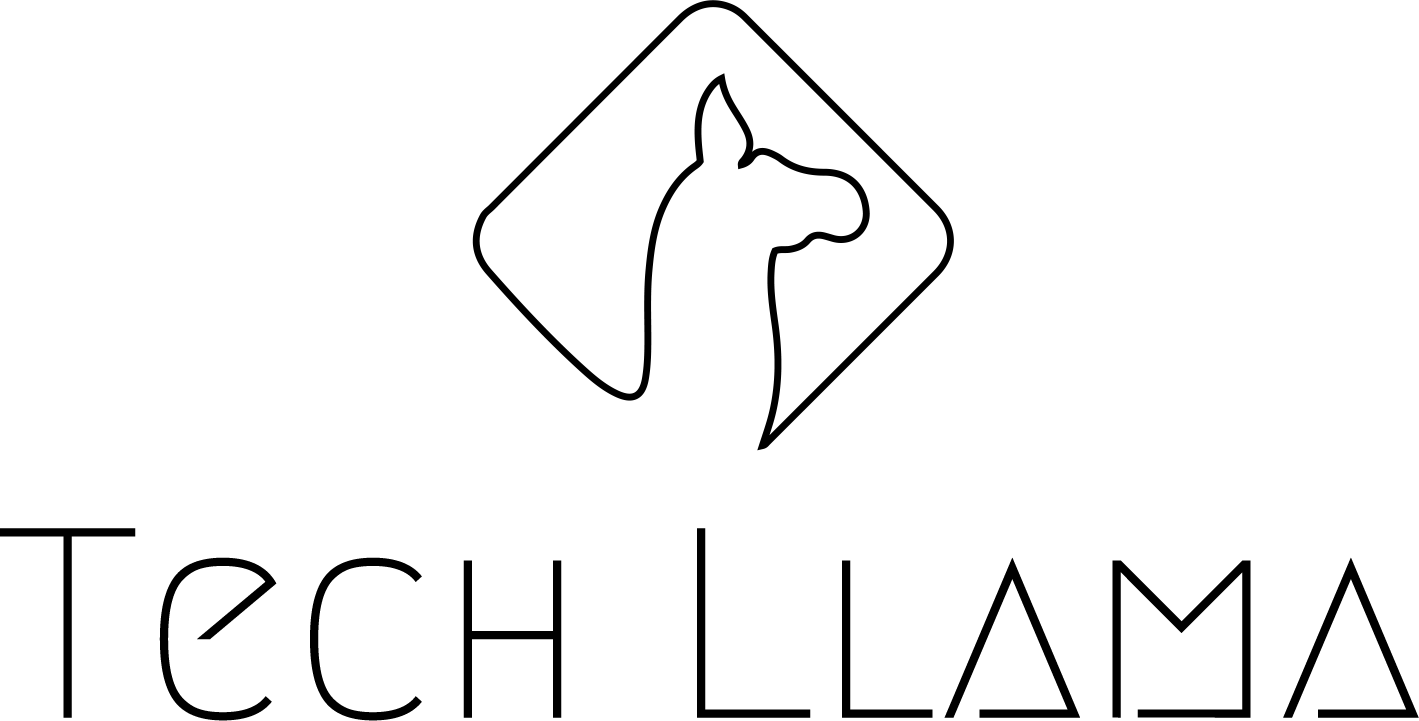 March 2020
Open the downloader launcher (Click yes if it asks for permission)
Click next
Click I Agree
Click Next (only change the directory if you’re an advanced user)
Click Install
Click Finish
OBS Should Open By Default
Click The + button under sources
Click ‘Display Capture’
Leave create new selected click OK
It should by default select your display (if you have multiple monitors choose your main display from the dropdown)
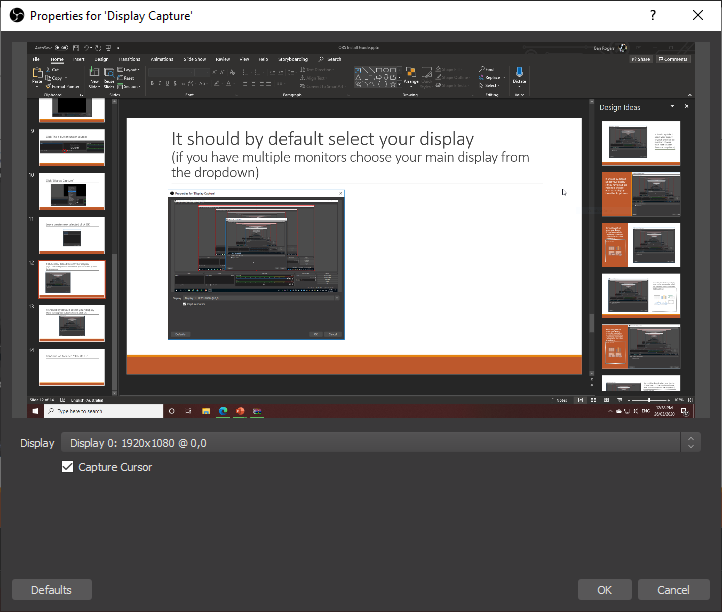 It should by default select your display Make sure capture cursor is ticked. Click OK
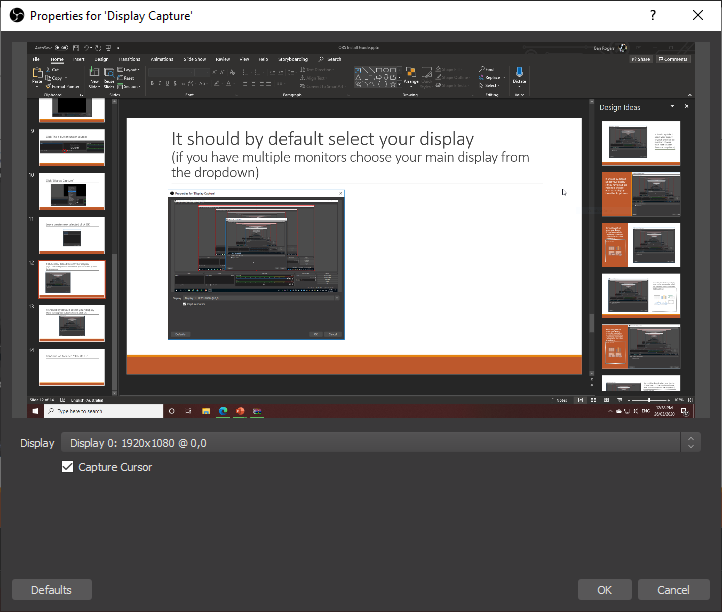 Please Resume The Video